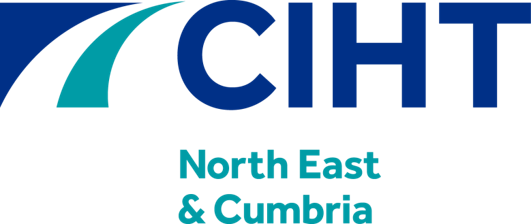 Annual Awards 2021

Highways and Transportation 
Young Professional of the Year Award
Entry Form



Closing Date for Entries:		6 October 2021
	
Award Presentation: 		14 October 2021
Eligibility
The award is open to CIHT members throughout the highways and transportation industry within the first 10 years of their careers.
www.ciht.org.uk/neandc
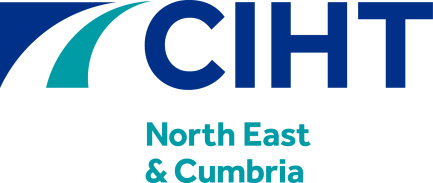 North East & Cumbria Region Annual Awards 2021
Highways and Transportation Young Professional of the Year
The CIHT North East & Cumbria Region Annual Awards celebrate the very best that the region can offer across all areas of highways and transportation. 

This year the Covid-19 Pandemic has changed how many of us work and in this time of change and uncertainty, we know of colleagues who have helped us deliver our projects and supported others in the profession.  We would like to recognise their contribution to the industry in the region. 

The Highways and Transport Young Professional of the Year Award recognises the efforts of one keen individual who demonstrates both a passion and genuine commitment to the development of themselves, in addition to others within the highways and transportation industry. They will be within the first 10 years of their careers and will have inspired and helped others in the industry in 2021.
www.ciht.org.uk/neandc
North East & Cumbria Region Annual Awards 2021
Highways and Transportation Young Professional of the Year Award - Entry Form
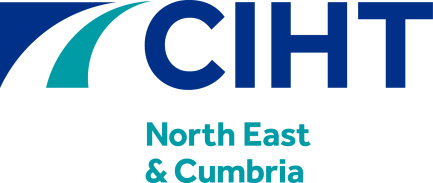 www.ciht.org.uk/ne
North East & Cumbria Region Annual Awards 2021
Highways and Transportation  Young Professional of the Year
Awards entries can be submitted until 6 October 2021 by emailing them to northeastandcumbria@ciht.org.uk or regions@ciht.org.uk under the subject header of ‘CIHT Regional Awards’.

The award winners will be announced on 14 October 2021 at a virtual awards ceremony.  The ceremony will feature information about each shortlisted entry so we would be grateful if you could provide up to three PowerPoint slides of any relevant photos, images or plans to demonstrate the quality of the work.  

All entries will be listed on the CIHT website and email newsletter. 
	
Thank you for your entry and your involvement with the CIHT
www.ciht.org.uk/neandc